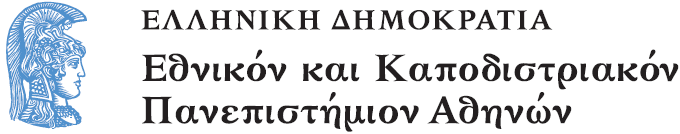 Ιστορία Αρχαίων Ανατολικών Εκκλησιών
Ενότητα 10: Αρμενική Αποστολική Εκκλησία

Δημήτριος Ν. Μόσχος
Θεολογική Σχολή
Τμήμα Θεολογίας
Σκοποί  ενότητας
Η πληροφόρηση για τα βασικά γεωγραφικά και ιστορικά δεδομένα της Αρμενίας
Η ένταξη βασικών πληροφοριών για τη γένεση, τις δογματικές διαμάχες και την εσωτερική εκκλησιαστική ζωή (μοναχισμός, τέχνη) στο γενικότερο σύνολο της Εκκλησιαστικής Ιστορίας
Πληροφόρηση για την γενικότερη ένταξη της Αρμενικής χριστιανικής Εκκλησίας στη νεωτερικότητα (και όχι μόνο μέσω της θυματοποίησής της κατά τη γενοκτονία)
Ἀρχαῖες Ἀνατολικές Ἐκκλησίες: Εἶναι οἱ ἐκκλησίες πού προέκυψαν ἀπό τή διάσπαση μέ βάση (πρόφαση;) τόν Χριστολογικό Ὅρο τῆς Χαλκηδόνος (451).
Oriental Orthodox Churches
ἡ Κοπτική (Αἴγυπτος καί ἐξωτερικό)
ἡ Αἰθιοπική
ἡ Ἐκκλησία τῆς Ἐρυθραίας (μετά το 1993)
ἡ Συροϊακωβιτική (Συροορθόδοξη λένε οἱ ἴδιοι) τῆς Δυτικῆς Συρίας (σήμερα Συρία, Τουρκία)
ἡ Νεστοριανική (ἀνατολικῆς Συρίας καί Ἀσίας)
ἡ Συριακή τῆς Ἰνδίας (Μαλαμπάρ στή Β. Ἰνδία) καί
ἡ Ἀρμενική Ἀποστολική Ἐκκλησία (Ἀρμενία, Τουρκία καί ἐξωτερικό).
Χάρτης 1
Εικόνα 1
Αρμενική Αποστολική Εκκλησία
Χάρτης 2
Εικόνα 2: Τα σύνορα Βυζαντίου-Περσίας και η θέση της Αρμενίας κατά την Ύστερη Αρχαιότητα (4ος-7ος αι.).
Χάρτης 3
Εικόνα 3: Τοπωνύμια και ιστορικές περιοχές της αρμενικής χώρας κατά τον χρονικογράφο Μωυσή Khorenatsi (410-490).
Εκκλησιαστική διαίρεση της Αρμενίας
Εικόνα 4
Η Εκκλησία του Τιμίου Σταυρού
Εικόνα 5: Η Εκκλησία του Τιμίου Σταυρού στο νησί Achtamar της λίμνης Βαν (ανατολική Τουρκία).
Γρηγόριος ο Φωτιστής
Εικόνα 6
Η εκκλησία του αγ. Γρηγορίου του Tigran Honents
Εικόνα 7: Η εκκλησία του αγ. Γρηγορίου του Tigran Honents στο Ani (παλαιά πρωτεύουσα των Βαγρατιδών) στο Kars της Ανατολικής Τουρκίας, κτίσμα του 13ου αιώνα.
Χειρόγραφο
Εικόνα 8: Χειρόγραφο με αρμενική γραφή.
Κιλικιακή Αρμενία
Εικόνα 9: Η Κιλικιακή Αρμενία τον 13ο και 14ο αιώνα.
Ervand Ter-MinaseanKarapet Ter-Mkrtchean Garegin YovsepeanBabgen Kiuleserean (+1936)
Αρμένιοι ιερείς
Εικόνα 10: Αρμένιοι ιερείς με σταυρούς από κόκκαλα σφαγιασθέντων Αρμενίων.
Τέλος Ενότητας
Σημειώματα
Σημείωμα Ιστορικού Εκδόσεων Έργου
Το παρόν έργο αποτελεί την έκδοση 1.00.
Σημείωμα Αναφοράς
Copyright Εθνικόν και Καποδιστριακόν Πανεπιστήμιον Αθηνών, Δημήτριος Μόσχος 2014. «Αρμενική Αποστολική Εκκλησία». Έκδοση: 1.0. Αθήνα 2014. Διαθέσιμο από τη δικτυακή διεύθυνση: http://opencourses.uoa.gr/courses/THEOL1/.
Σημείωμα Αδειοδότησης
Το παρόν υλικό διατίθεται με τους όρους της άδειας χρήσης Creative Commons Αναφορά, Μη Εμπορική Χρήση Παρόμοια Διανομή 4.0 [1] ή μεταγενέστερη, Διεθνής Έκδοση.   Εξαιρούνται τα αυτοτελή έργα τρίτων π.χ. φωτογραφίες, διαγράμματα κ.λ.π.,  τα οποία εμπεριέχονται σε αυτό και τα οποία αναφέρονται μαζί με τους όρους χρήσης τους στο «Σημείωμα Χρήσης Έργων Τρίτων».
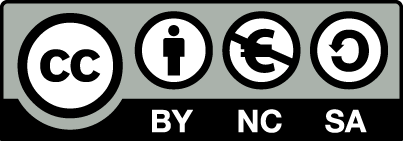 [1] http://creativecommons.org/licenses/by-nc-sa/4.0/ 

Ως Μη Εμπορική ορίζεται η χρήση:
που δεν περιλαμβάνει άμεσο ή έμμεσο οικονομικό όφελος από την χρήση του έργου, για το διανομέα του έργου και αδειοδόχο
που δεν περιλαμβάνει οικονομική συναλλαγή ως προϋπόθεση για τη χρήση ή πρόσβαση στο έργο
που δεν προσπορίζει στο διανομέα του έργου και αδειοδόχο έμμεσο οικονομικό όφελος (π.χ. διαφημίσεις) από την προβολή του έργου σε διαδικτυακό τόπο

Ο δικαιούχος μπορεί να παρέχει στον αδειοδόχο ξεχωριστή άδεια να χρησιμοποιεί το έργο για εμπορική χρήση, εφόσον αυτό του ζητηθεί.
Διατήρηση Σημειωμάτων
Οποιαδήποτε αναπαραγωγή ή διασκευή του υλικού θα πρέπει να συμπεριλαμβάνει:
το Σημείωμα Αναφοράς
το Σημείωμα Αδειοδότησης
τη δήλωση Διατήρησης Σημειωμάτων
το Σημείωμα Χρήσης Έργων Τρίτων (εφόσον υπάρχει)
μαζί με τους συνοδευόμενους υπερσυνδέσμους.
Σημείωμα Χρήσης Έργων Τρίτων (1/2)
Το Έργο αυτό κάνει χρήση των ακόλουθων έργων:
Εικόνες/Σχήματα/Διαγράμματα/Φωτογραφίες
Εικόνα 1: Copyright: Google Maps, Πηγή: http://www.google.gr/maps
Εικόνα 2: Copyright: Creative Commons Attribution-ShareAlike License, Σύνδεσμος: http://upload.wikimedia.org/wikipedia/commons/thumb/2/2c/Roman-Persian_Frontier_in_Late_Antiquity.svg/1024px-Roman-Persian_Frontier_in_Late_Antiquity.svg.png Πηγή: wikimedia.org.
Εικόνα 3: Copyrighted
Εικόνα 4: Copyrighted
Εικόνα 5: Copyrighted, Σύνδεσμος https://persia1.wordpress.com/2008/06/11/beautiful-iran-photos/, Πηγή:  persia1.wordpress.com

 
Εικόνες 7, 10-13: Διαδίκτυο
Σημείωμα Χρήσης Έργων Τρίτων (1/2)
Το Έργο αυτό κάνει χρήση των ακόλουθων έργων:
Εικόνες/Σχήματα/Διαγράμματα/Φωτογραφίες
Εικόνα 6: Copyright: Creative Commons Attribution-ShareAlike License, Σύνδεσμος: http://commons.wikimedia.org/wiki/File:Istanbul_-_Chiesa_Pammacaristos_(Fetiye_camii)_-_San_Gregorio_armeno_-_Foto_G._Dall'Orto_26-5-2006.jpg Πηγή: wikimedia.org.
Εικόνα 7:   Copyrighted, Σύνδεσμος: http://www.arcimaging.org/GeisslerRex/AniArmenianChurch200001.jpg, Πηγή: http://www.arcimaging.org/ 
Εικόνα 8: Copyrighted, Σύνδεσμος: http://www.armenianhighland.com/images/nkarner/nkar_1990.jpg, Πηγή: http://www.armenianhighland.com/
Σημείωμα Χρήσης Έργων Τρίτων (1/2)
Το Έργο αυτό κάνει χρήση των ακόλουθων έργων:
Εικόνες/Σχήματα/Διαγράμματα/Φωτογραφίες
Εικόνα 9: Copyright: Creative Commons Attribution-ShareAlike License, Σύνδεσμος: http://upload.wikimedia.org/wikipedia/commons/thumb/f/f7/Cilician_Armenia-en.svg/800px-Cilician_Armenia-en.svg.png Πηγή: wikimedia.org.
Εικόνα 10:   Copyright: Creative Commons Attribution-ShareAlike License, Σύνδεσμος: http://commons.orthodoxwiki.org/File:Armgencrosses.jpg Πηγή: orthodoxwiki.org.